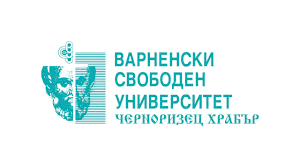 ТРЕТИ МЕЖДУНАРОДЕН ОБРАЗОВАТЕЛЕН ФОРУМ
ОРГАНИЗАТОР ОБЩИНА ВАРНА
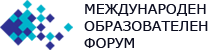 ИНОВАТИВНАТА ОБРАЗОВАТЕЛНА СРЕДА ПРЕЗ ПРИЗМАТА НА ЕМОЦИОНАЛНАТА ИНТЕЛИГЕНТНОСТ И ИЗКУСТВЕНИЯ ИНТЕЛЕКТ
ТЕМА:
ПОЗИТИВНАТА ПСИХОЛОГИЯ В ОБРАЗОВАНИЕТО


                                                                                                                                             Проф. д.п.н. Румен Стаматов
                                                                                                                                             ВСУ „Черноризец Храбър“  
                                                                                                                                             Варна, България
Позитивната психология: подходи, концепции и позитивни психологични интервенции
Като едно от най-новите движения  в психология, позитивната психология се  определя като наука за позитивните аспекти на човешкия живот (Стаматов, Сарийска, 2022). Ето няколко определения, които разкриват същността на позитивната психология:-научни изследвания на човешките силни страни и добродетели (Sheldon & King, 2001);-научни изследвания на услoвията и процесите, които допринасят за благоденствието или оптималното функциониране на човека, групите и институциите  (Gable & Haidt, 2005);-наука и практика за подобряване на благосъстоянието (Lomas, Hefferon & Ivtzan, 2014a).
Позитивно образование: концепции и модели
Концепциите на позитивната психология както и различните научни изследвания в нейното поле се прилагат в различни области. Образованието е област, в която позитивната психология започва бързо да навлиза;
Позитивното образование се разкрива като разработена парадигма, която се очертава като приложна позитивна психология в образователен контекст;
Модел на позитивно образование
благоденствие
области, съставящи благоденствието 
позитивни психологически интервенции, осигуряващи оптималното функциониране в съставящите благоденствието области
Потребност от прилагане на позитивно образование в  училище
Училището е един от най-релевантните контексти с изключително значние за образованието и социализацията, в което чрез различни по обхват ППИ може да се постигне оптимално функциониране и повишаване качеството на живота (Снайдер и Лопез, 2009). 

Изграждането на позитвно училище е свързано с две основни причини:
   -причини свързани с благоденствието и психичното здраве;
   -причини свързани с процеса на ученето и отношението към ученето.
Какво може да направи училището,  за да научи децата да се чувстват добре и  да функционират добре?
Полагане на  благоденствието като визия на училището 
Използване  на  модел на благоденствието, извлечен от изследванията на позитивната психология. 
Използване на общоучилищен подход
Използване на стратегически рамки 
Изграждане на позитивни отношения, които оформят училищната атмосфера
Използване  потенциала на силните страни
Използване на подкрепата от по-големите образователни институции
Изграждане на  позитивна училищна култура
Благодаря за вниманието!